PANCASILA(Aturan Perkuliahan)
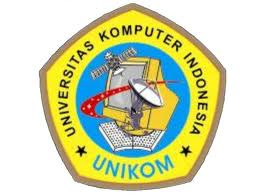 Dr. Dewi Kurniasih, S.IP.,M.Si.
WAKTU PERKULIAHAN
Jadwal Kuliah: Selasa, 07.00 – 08.30 (2 SKS), 
    R. 2305 Teori murni
Toleransi kehadiran di kelas 15 menit, konsekuensi:
Mahasiswa terlambat tidak diperkenankan masuk kelas, absensi tidak diakui
Dosen tidak masuk kelas tanpa pemberitahuan, mahasiswa boleh pulang dengan membuat absensi manual diserahkan ke sekretariat Prodi.
Kehadiran mahasiswa 80 %, selama satu semester
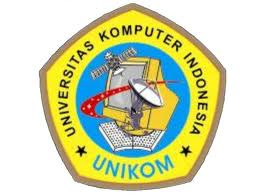 PERFORMANCE MAHASISWA
Dilarang memakai Kaos Oblong 
Tidak diperkenankan memakai Jeans Bolong
Harus memakai Sepatu
Bawa catatan, buku kuliah & alat tulis yg diperlukan
Rambut tertata rapi, laki-laki tidak memakai anting
Tidak mengisi absensi temannya
Tidak berbicara pada saat Dosen menerangkan
Tidak mengunyah permen karet saat di kelas
Keep silent nada dering HP Anda
Mandi dulu sebelum kuliah
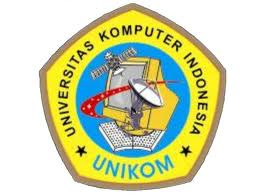 KOMPONEN NILAI AKHIR
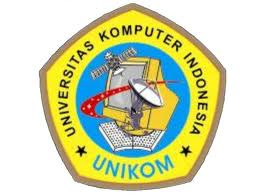 REFERENSI
Ali, As’ad. S. 2012. Ideologi Gerakan Pasca-Reformasi. Jakarta:LP3ES.
Bakry, Noor. 2010. Pendidikan Pancasila. Yogyakarta:Pustaka Pelajar.
Budiardjo, Miriam. 2008. Dasar-dasar Ilmu Politik. Jakarta:Gramedia.
Budiman, Arief. 1997. Teori Negara (Negara, Kekuasaan dan Ideologi). Jakarta:PT. Gramedia Pustaka Utama.
Budiono, Kabul. 2009. Pendidikan Pancasila Untuk Perguruan Tinggi. Bandung:Alfabeta.
Daryono. 2008. Pengantar Pendidikan Pancasila & Kewarganegaraan. Jakarta:Rineka Cipta.
Hamid, Abdul. Dkk. 2012. Pendidikan Pancasila & Kewarganegaraan. Bandung:Pustaka Setia.
Pranoto, Marimin. T. 2006.  Pendidikan Pancasila. Jakarta:Cakrawala Maha Karya.
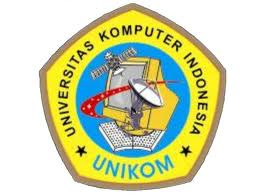 REFERENSI
Poespowardoyo, Soeryanto. 1989. Filsafat Pancasila. Jakarta.
Rahayu, Ani.S. 2013. Pendidikan Pancasila dan Kewarganegaraan. Jakarta:Bumi Aksara.
Rindjin, Ketut. 2012. Pendidikan Pancasila Untuk Perguruan Tinggi. Jakarta:Gramedia Pustaka Utama.
Santosa, Kholid. 2007. Paradigma Baru Memahami Pancasila dan UUD 1945. Bandung:Sega Arsy.
Setijo, Pandji. 2009. Pendidikan Pancasila: Perspektif Sejarah Perjuangan Bangsa. Jakarta:Gramedia Widiasarana Indonesia. 
Syarbaini, Syahrial. 2009. Implementasi Pancasila Melalui Pendidikan Kewarganegaraan. Yogyakarta:Graha Ilmu.
________.  2010. Pendidikan Pancasila Di Perguruan Tinggi. Jakarta. Ghalia.
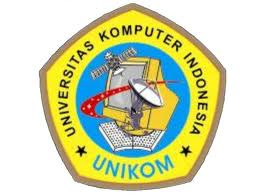 REFERENSI
Warsito. 2012. Pendidikan Pancasila Era Reformasi. Yogyakarta:Ombak.Suharko. 2005. Merajut Demokrasi. Yogyakarta:Tiara Wacana.
Undang-Undang Dasar 1945
Undang-Undang No. 20 Tahun 1982 Tentang Ketentuan Pokok Pertahanan Keamanan Republik Indonesia.
Undang-Undang No. 23 Tahun 2014 Tentang Pemerintahan Daerah.
Undang-Undang No. 39 Tahun 1999 Tentang Hak Asasi Manusia.
Undang-Undang No. 26 Tahun 2000 Tentang Pengadilan HAM.
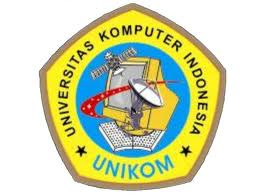 SEKIAN & TERIMA KASIH
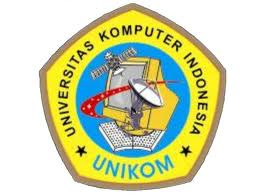